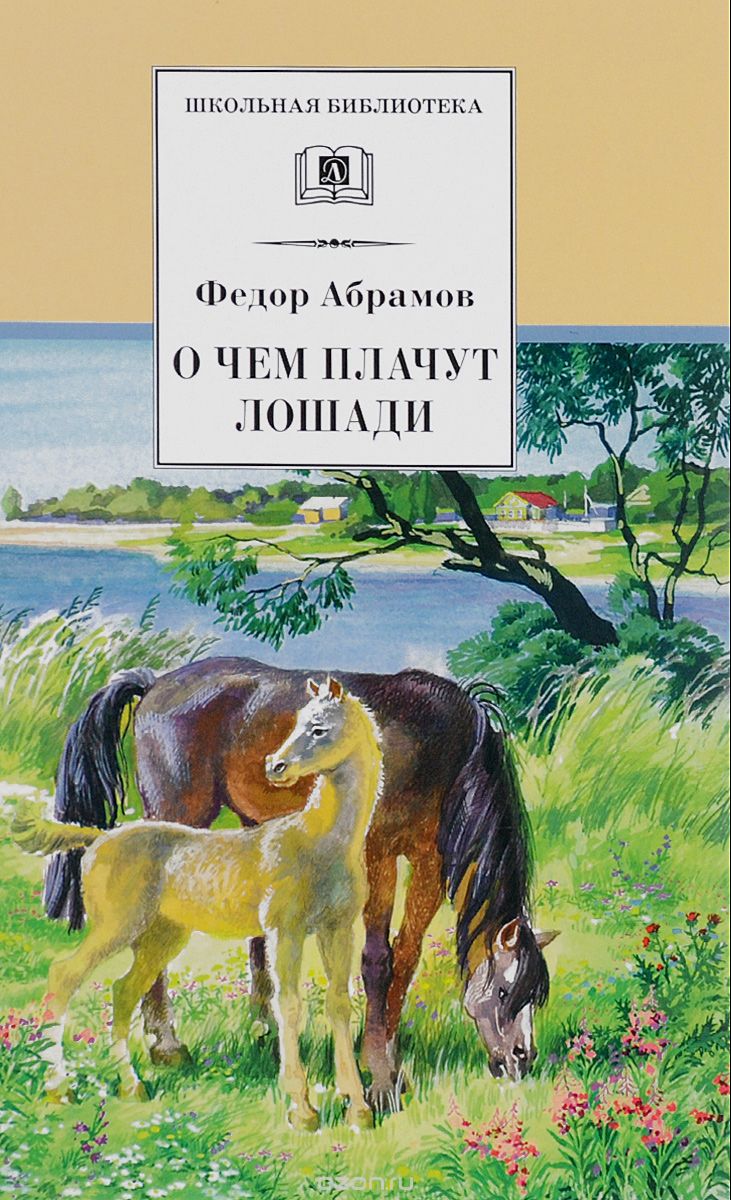 Ф.Абрамов «О чём плачут лошади»урок литературы в 7 классе
Приёмы смыслового чтения в анализе произедения
подготовила Хлебенкова Маргарита Петровна, учитель русского языка и литературы
 2019
План:
Фёдор Абрамов и
 «деревенская проза»
«Лошадиная история»
Главный образ произведения
Совершенствуем речь
Размышляем о прочитанном
Рефлексия
Эпиграф
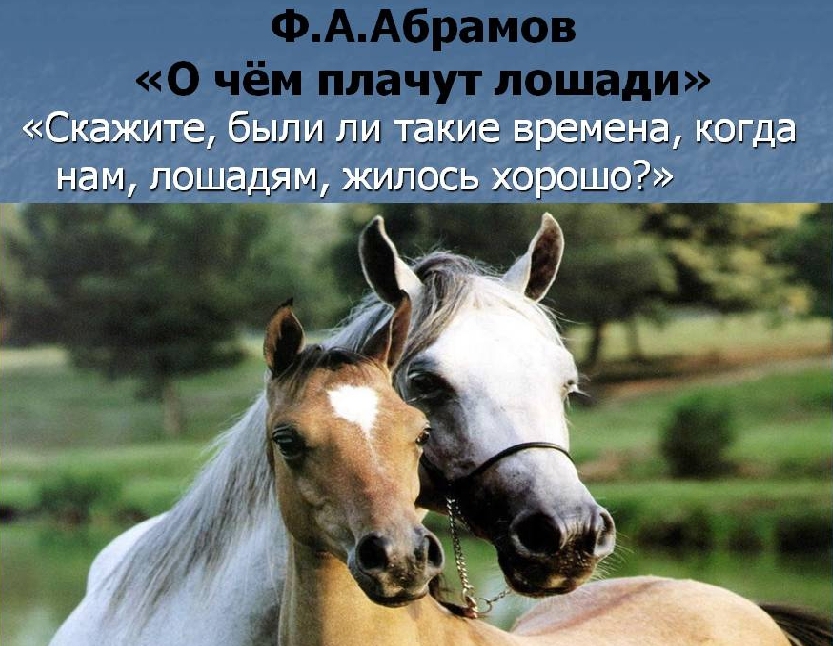 Фёдор Александрович Абрамов29 февраля 1920 – 14 мая 1983
Родился в семье крестьян в деревне Веркола Архангельской области.
В 1938 году с отличием окончил школу и был зачислен без экзаменов на филологический факультет Ленинградского университета .
В первые дни ВОв студент-третьекурсник ушёл на фронт, сдав экзамены, чтобы «не было хвостов».
Участвовал в обороне Ленинграда, был ранен
После войны работал преподавателем и создавал произведения.
Самые известные из них «Братья и сёстры», «Две зимы и три лета», «Пряслины», «Пути-перепутья» и т.д.
Девизом его творчества можно считать слова: «Будить человека в человеке».
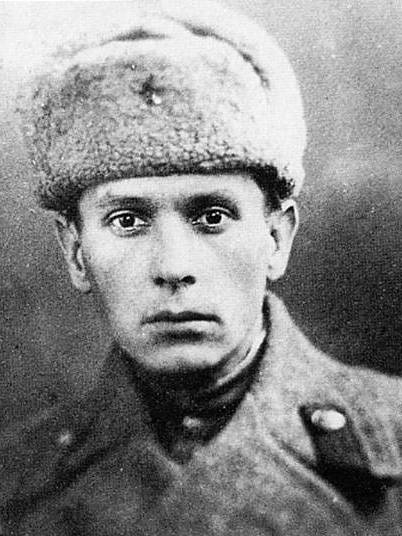 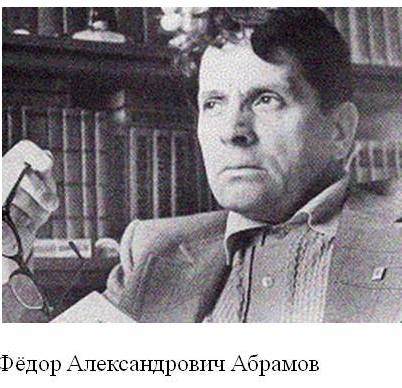 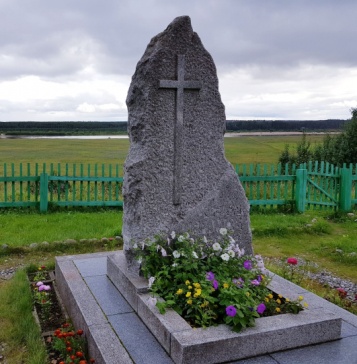 «Лошадиная история»
Без коня не обходились праздники
Образ коня художники использовали в  картинах…
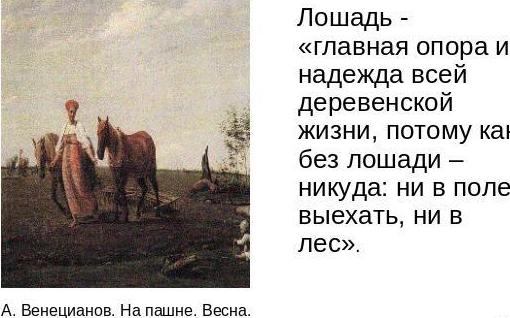 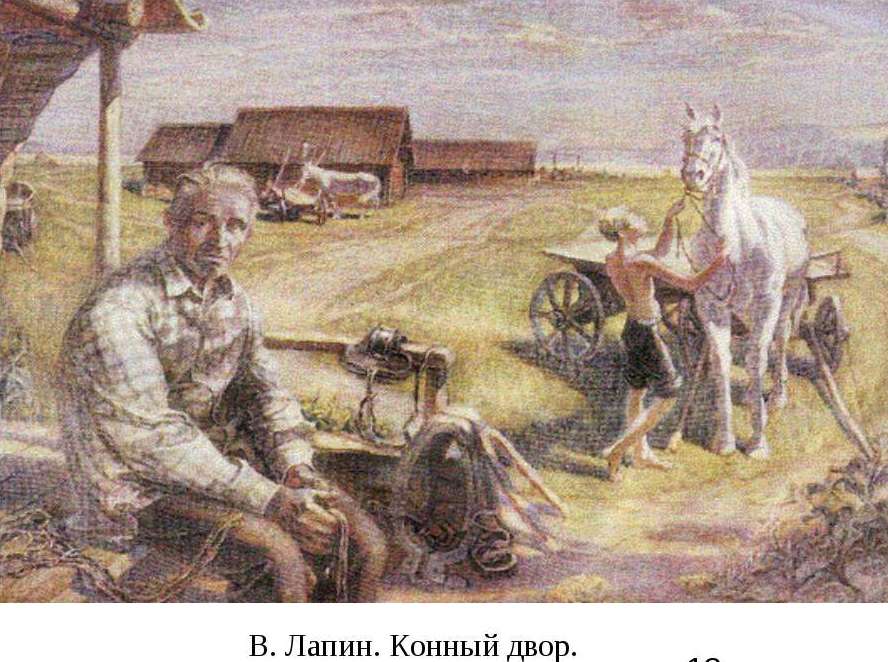 ...А писатели - в произведениях
Главный образ произведения
Работа с терминами. 
Лошадиная масть
Задание 1. Составьте синквейн
Совершенствуем свою речь
Задание 2. Выпишите из отрывка художественные средства, 
аргументируйте их использование в речи.
Вариант ответа обучающихся
Задание 3. Объясните значение слов и словосочетаний, подберите к ним синонимы:
мольба
хватит киснуть
нелепый
доходяга
беспечальное житьё
бедолага
Вариант ответа обучающихся
Размышляем о прочитанном
Задание 4. Устно ответьте на вопросы:
В чём смысл названия рассказа?
 Как вы понимаете слова писателя «в каждом из нас, должно быть,  живёт пушкинский вещий Олег…»?
Чем примечателен диалог автора и его любимицы Рыжухи?
Задание 4. Письменно ответьте на вопросы:
В чём непоправимость  поступка героя?
Почему герой не ответил на вопрос, ответ на который ждала лошадь?*
Почему герой понял, что он совершил что-то непоправимое страшное?*
*Задания повышенной сложности
Чем примечателен диалог автора и его любимицы Рыжухи?
В чём непоправимость  
поступка героя?
*Задания повышенной сложности
*Ответ вам подскажет отрывок из стихотворения
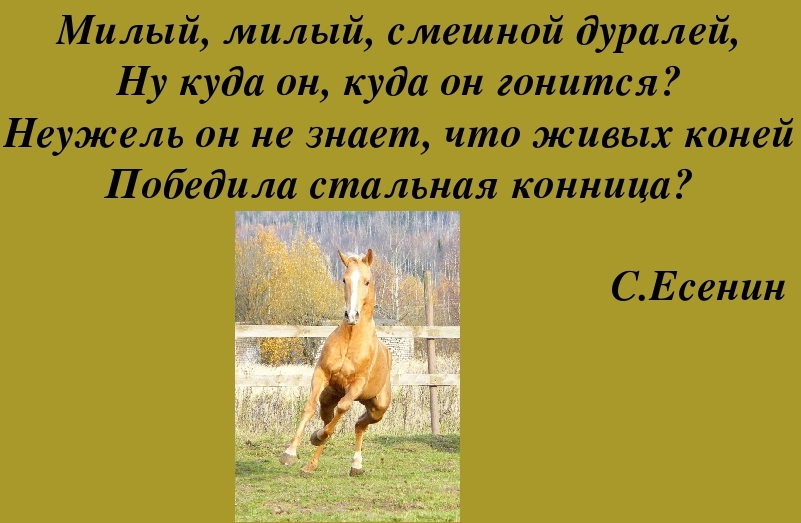 *Вариант ответа. Сравни со своим
Приём «Шесть шляп мышления»
Задание 5. Выберите шляпу и подготовьте устный ответ
Рефлексия «Светофор»
Выберите для себя одну из фраз и дополните её:


              Я поработал(а) на уроке, часть материала понял(а) 
                 сам(а), часть мне помог(ла) усвоить(…), а ещё часть будет 
                 моим домашним заданием.  

               Я хорошо поработал(а) на уроке, но этот  (…) материал
                  мне нужно дома ещё изучить.   
 
               Я отлично поработал(а) на уроке, понял(а) материал,  
                дома я могу изучить дополнительную информацию.
Послесловие
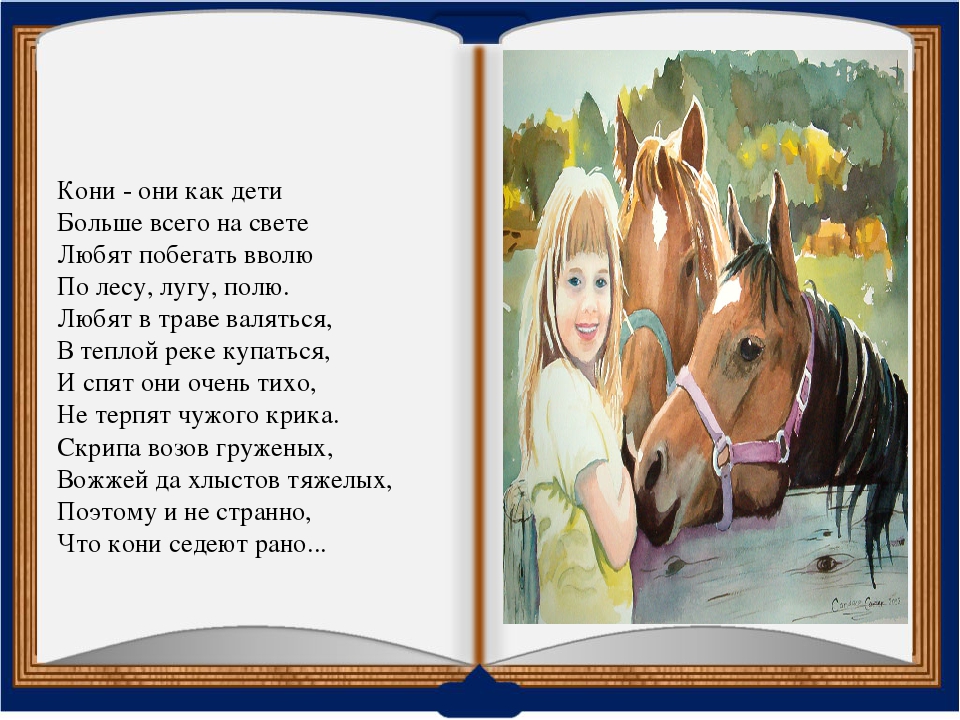 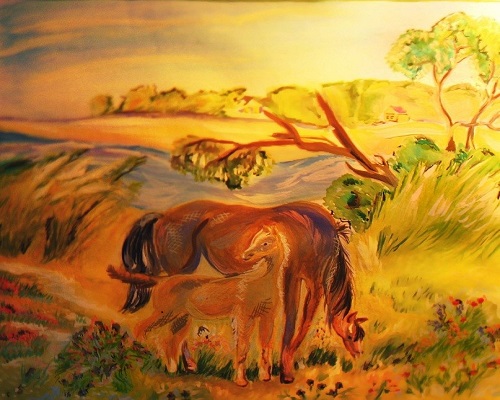